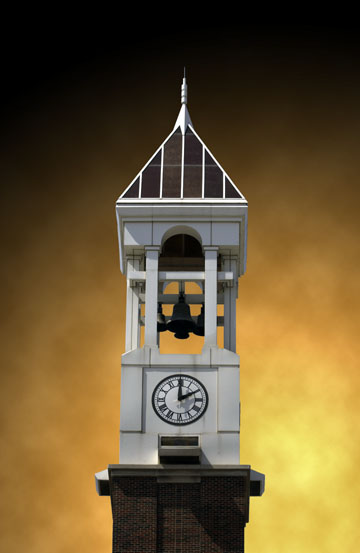 Research Support at Purdue University
Presented by:
Gerry McCartney
Vice President for Information Technology and CIO
Oesterle Professor of Information Technology 
April 6, 2011
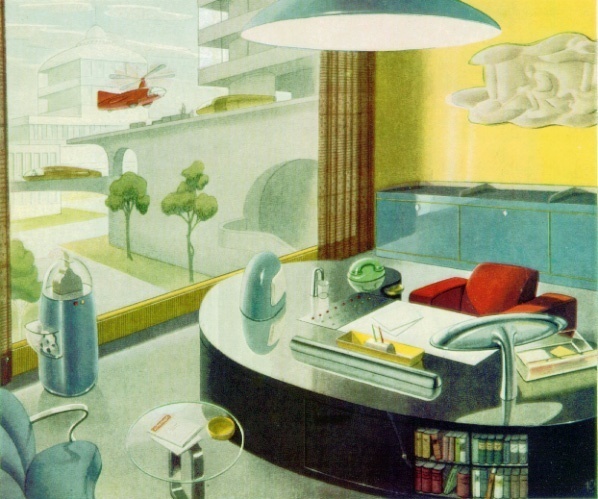